Semantisatieverhaal AA:
Jullie weten vast wel dat ik gek ben op lezen. Ik lees vooral graag jeugdboeken, hoewel deze natuurlijk officieel, echt, voor kinderen geschreven zijn. Maar dat maakt mij helemaal niet uit. Afgelopen week las ik het boek ‘De gruwelijke generaal’. Geschreven door Jozua Douglas. Het verhaal gaat over Rosa, Fico en hun vader Fernando. Hij is de knotsgekke president van Costa Banana. Hij is de baas van het land Costa Banana. Fico groeit op, wordt groot, terwijl Fernando verwacht dat zijn zoon hem opvolgt als president. Voor Rosa heeft haar vader niet zoveel aandacht. Terwijl zij degene is die heel hard studeert, leert. Zij wil later juist wel graag haar vader opvolgen. President Fernando moet regelmatig een toespraak houden, hij moet iets aan veel mensen tegelijk vertellen. Hij vertelt dan over de wetten die hij bedacht heeft en waar iedere inwoner van Costa Banana zich aan moet houden. Bijvoorbeeld over dat iedereen altijd zijn Facebookberichtjes moet liken of op vrijdag bananensoep moet eten. Toen ik dat las, dacht ik dat hij niet alleen president was, maar ook een slimme zakenman. Iemand die geld verdient aan het kopen en verkopen van bananen. Er gebeuren nog veel meer dingen in het boek. Het gaat over spionnen, verdachte bromvliegen en een moeder met een geheimzinnige ziekte. Kortom, veel vreemde gebeurtenissen en alles is reuze grappig.Jozua Douglas heeft meer dan 40 boeken geschreven voor kinderen van allerlei leeftijden. Hij wilde altijd al schrijver worden. Wel heeft hij vroeger voor journalist gestudeerd. Hij is een oud-student in de journalistiek. Hij is student uit een eerdere tijd, van vroeger.Wie van jullie heeft ook wel eens een boek gelezen van Jozua Douglas?

In de laatste dia vind je de link naar de officiële website van Jozua Douglas.
AA
[Speaker Notes: Woordenoverzicht
de president: de baas van een land
officieel: echt
opgroeien: groot worden
studeren: leren voor een beroep
de zakenman: iemand die geld verdient met het kopen en verkopen van spullen
oud-: uit een eerdere tijd, van vroeger
een toespraak houden: iets aan veel mensen tegelijk vertellen]
Gerarda Das
Marjan ter Harmsel
Mandy Routledge
Francis Vrielink
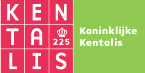 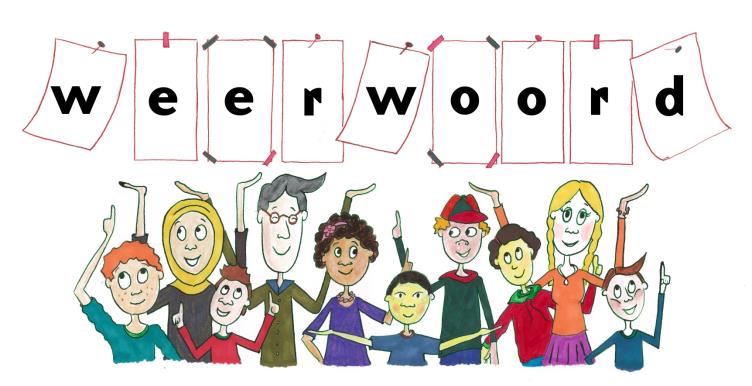 Week 4 – 21 januari 2025
Niveau AA
officieel
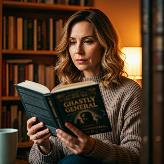 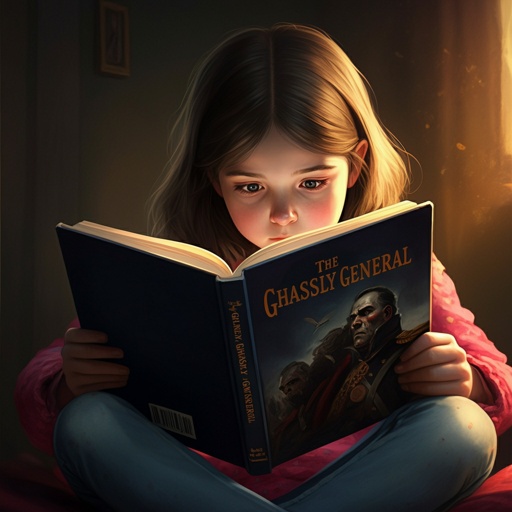 De gruwelijke generaal
DE GRUWELIJKE 
GENERAAL
de president
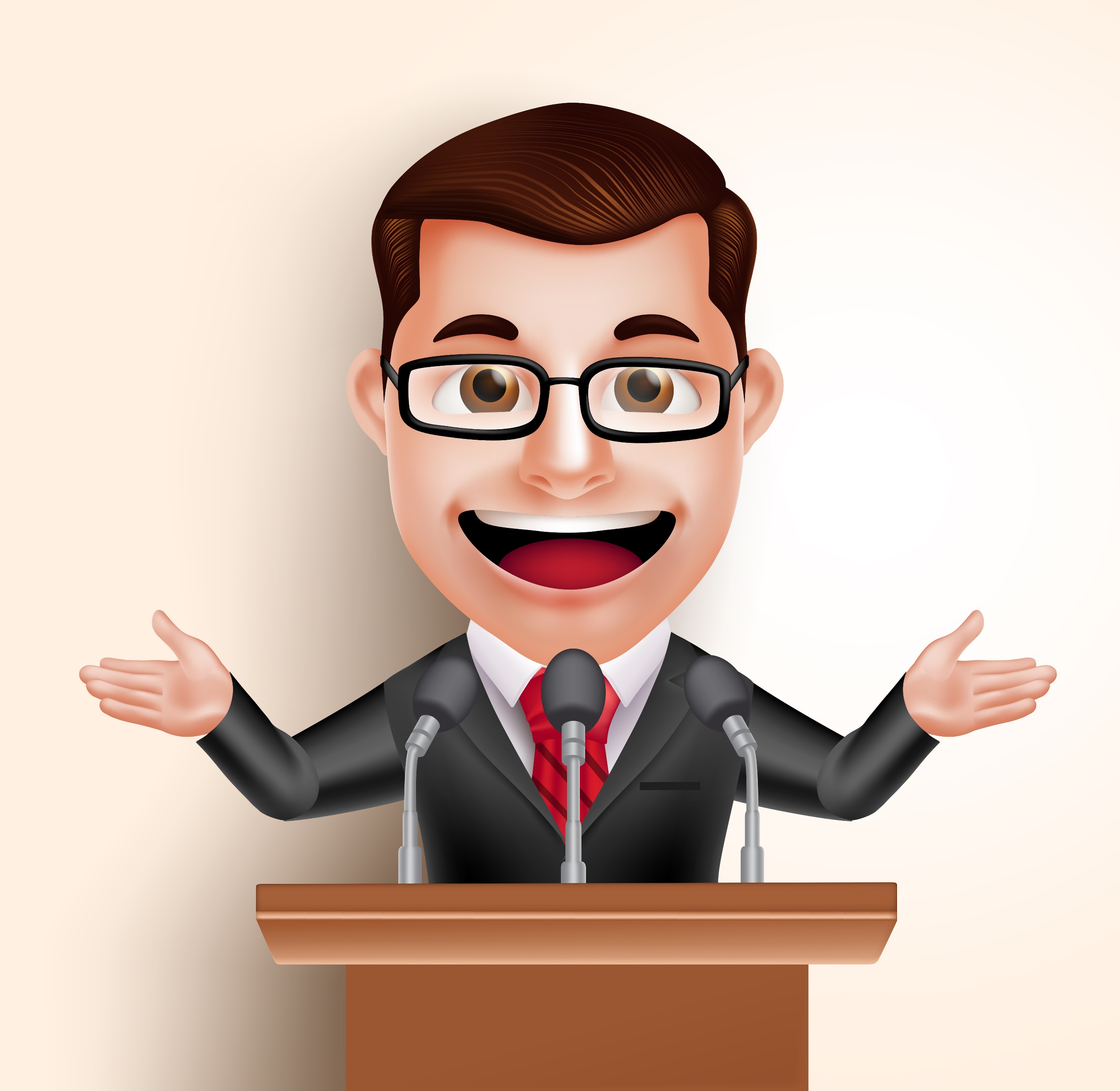 opgroeien
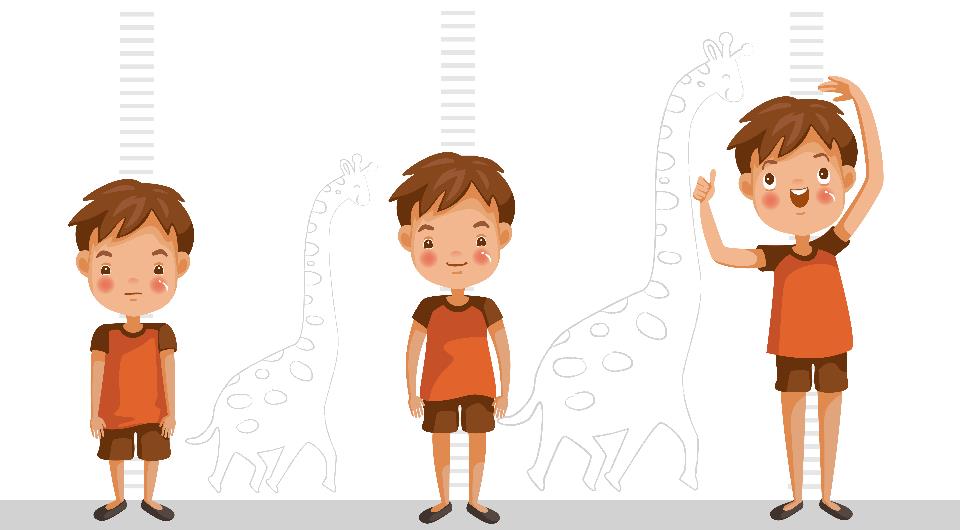 studeren
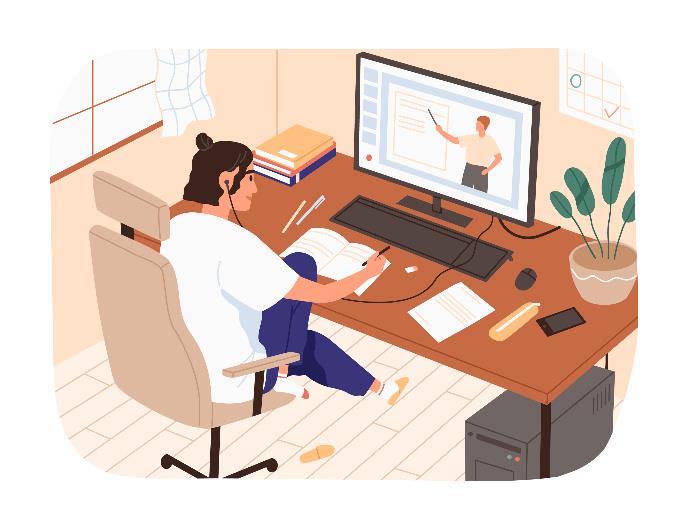 een toespraak houden
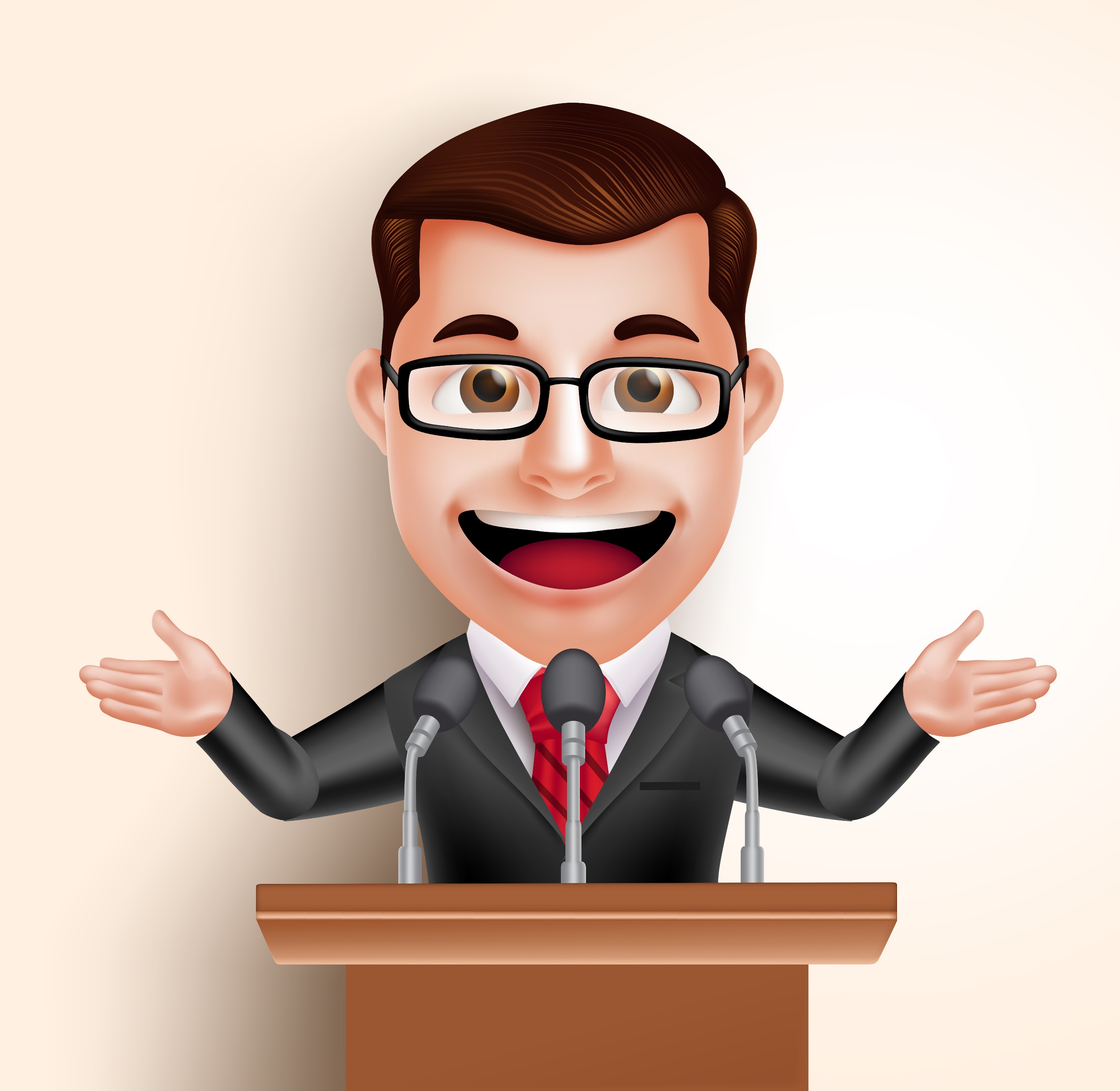 Ik ben de president van Costa Banana. Ik heb veel nieuwe plannen voor ons land.
de zakenman
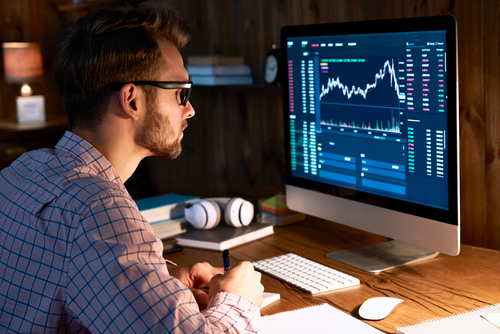 Prijs van de bananen:
inkoop - verkoop
oud-
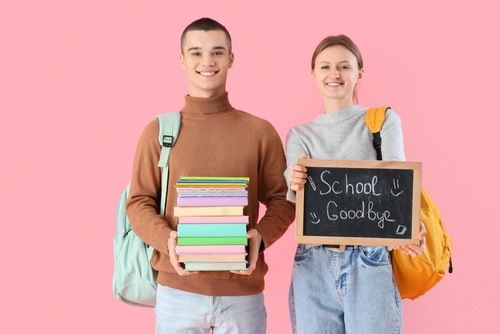 https://jozuadouglas.com
Op de woordmuur:
officieus
officieel
= niet echt
 
 
 
  




Het boek is officieus ook  gewoon voor volwassenen.
= echt

 
 
 
 
   


‘De gruwelijke generaal’ is officieel een kinderboek.
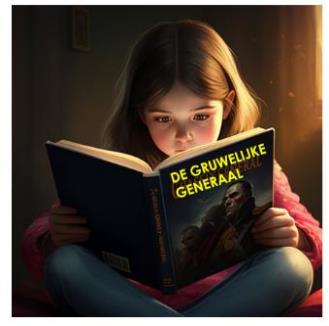 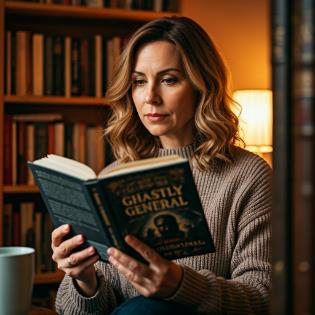 De gruwelijke 
generaal
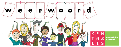 oud-
= uit een eerdere tijd, van vroeger
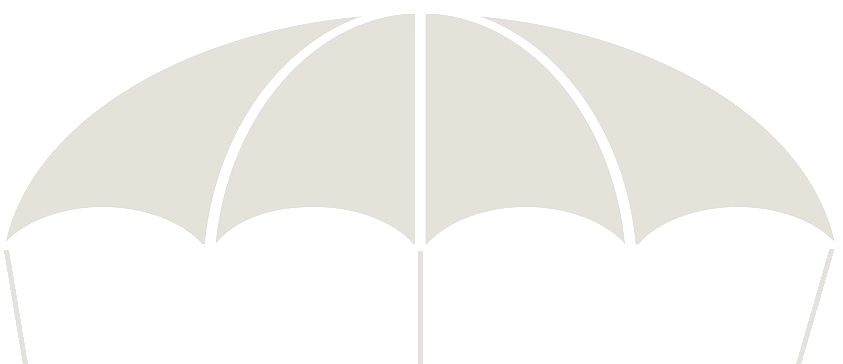 de oud-president
de oud-student
de oud-koningin
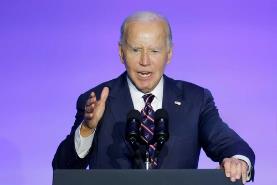 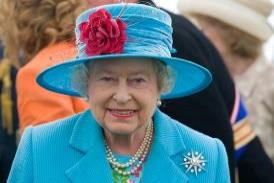 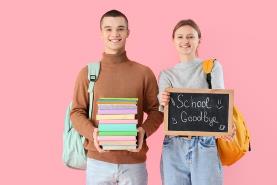 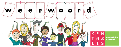 het staatshoofd
= de baas van een land
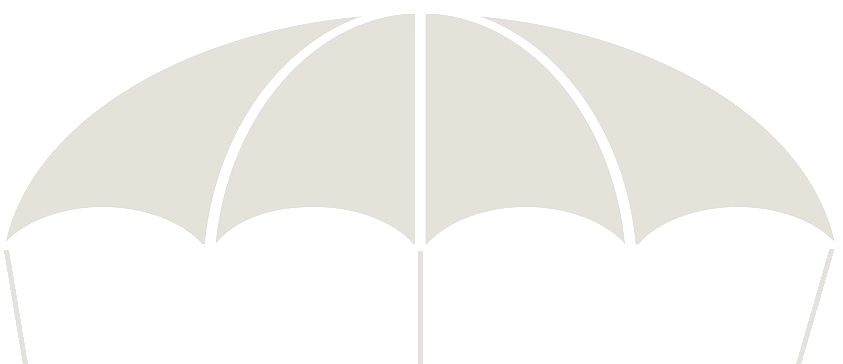 depresident
de koning
de keizer
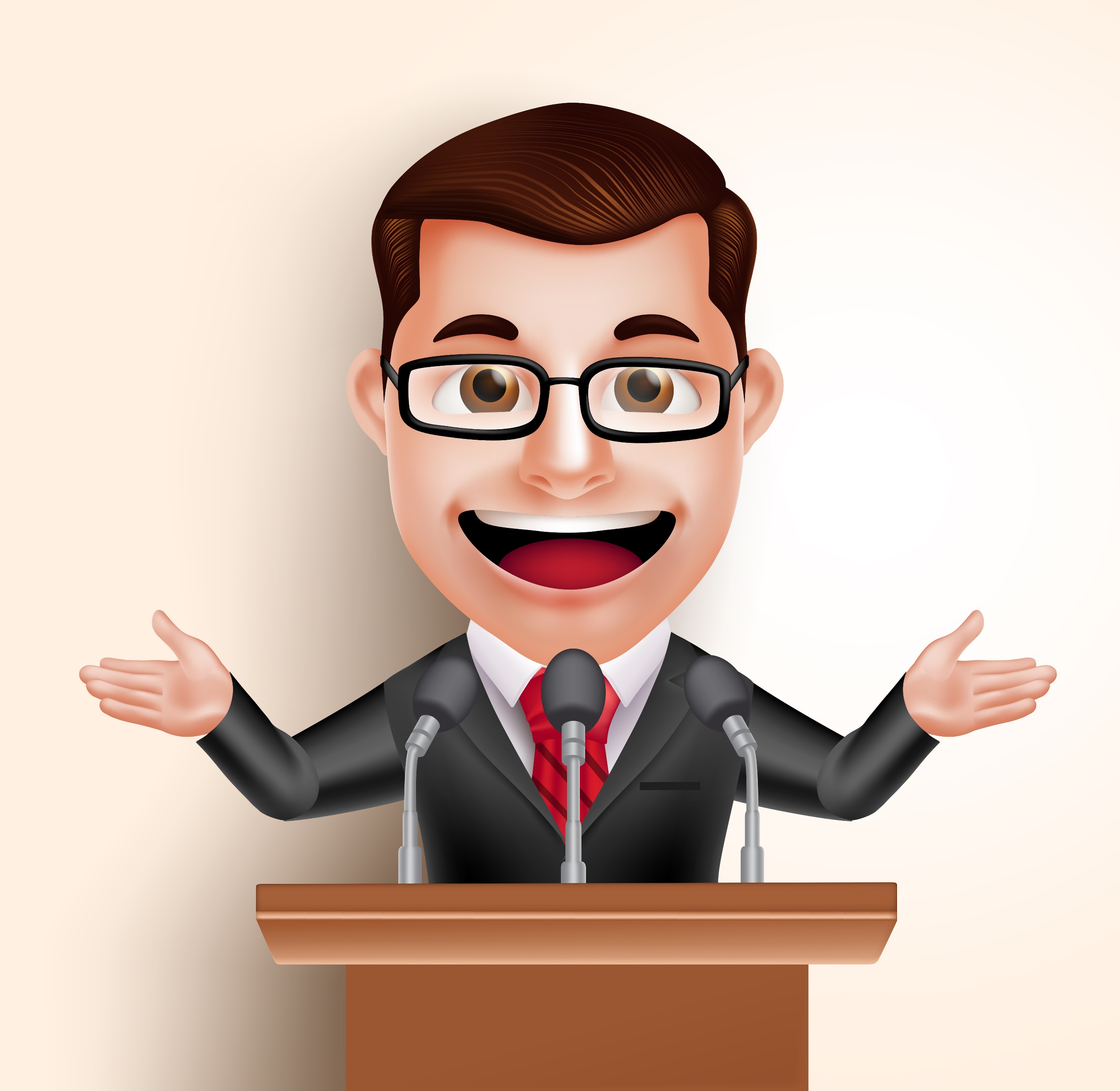 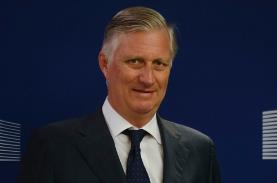 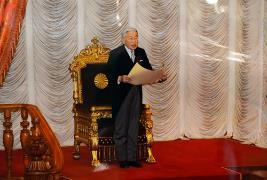 Costa Banana                  België                                   Japan
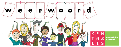 Eerst ga je studeren, dan moet je examen doen. Tenslotte moet je slagen.
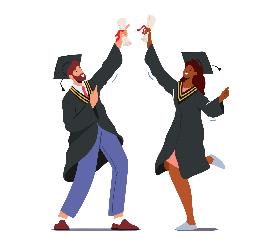 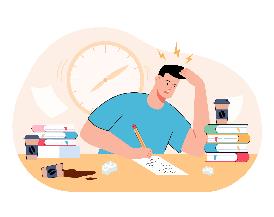 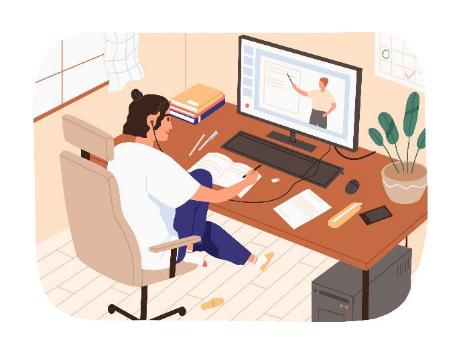 slagen
examen doen
studeren
= leren voor een beroep
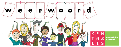 Eerst wordt de jongen geboren, daarna groeit hij op. Tenslotte zal hij sterven.
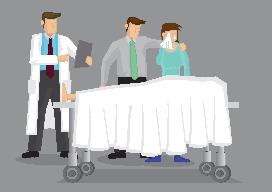 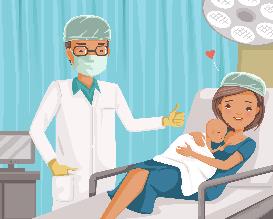 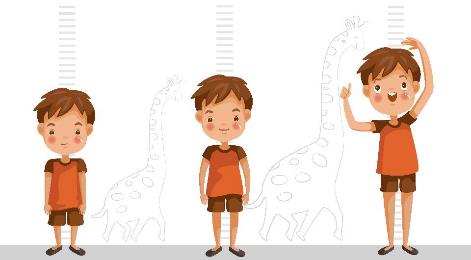 sterven
opgroeien
geboren worden
= groot worden
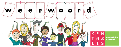 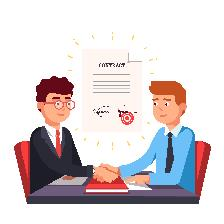 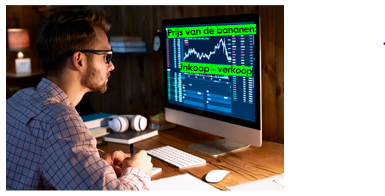 het contract
de zakenman
= iemand die geld verdient met het kopen en verkopen van spullen
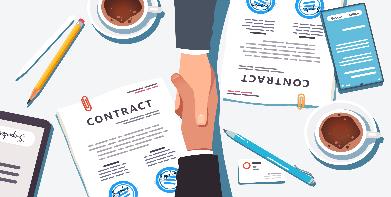 de afspraak
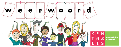 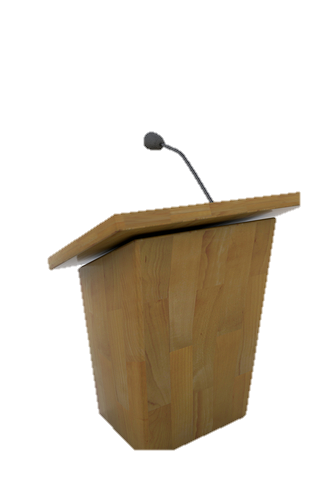 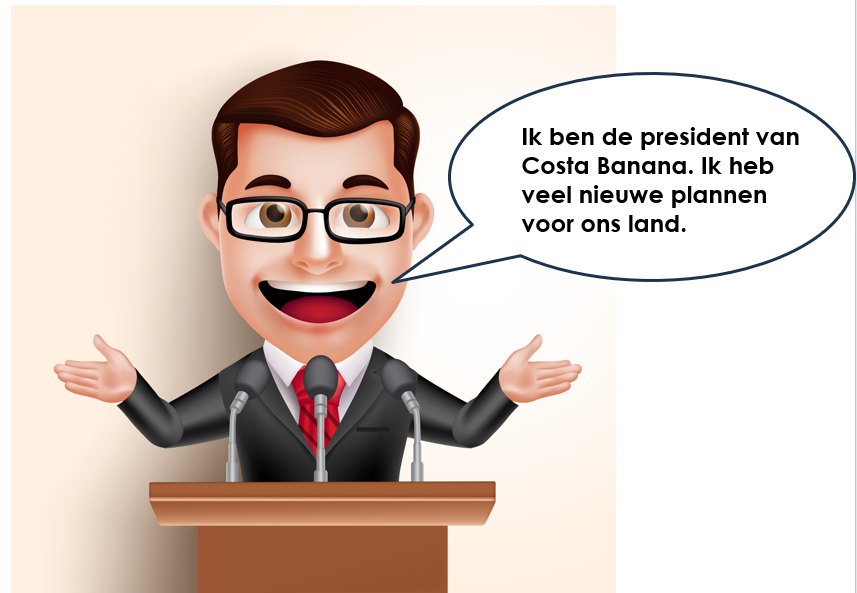 de lessenaar
een toespraak houden
= iets aan veel mensen tegelijk vertellen
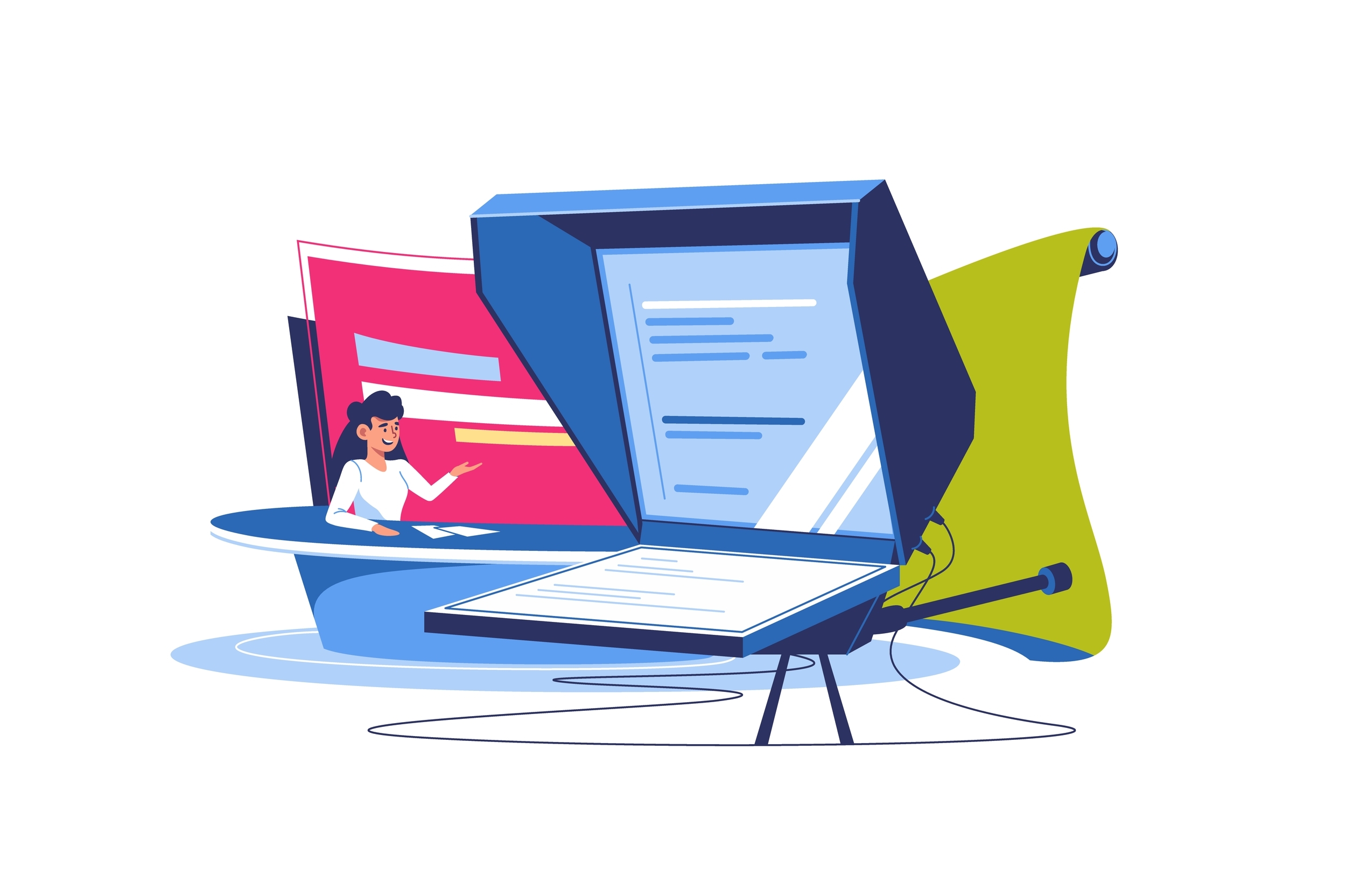 de autocue
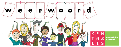